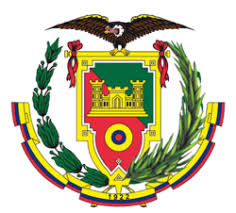 Universidad de las Fuerzas Armadas
 ESPE
“Análisis de las Operaciones Comerciales de Manzana y Palmito dentro del Acuerdo de Complementación Económica No.65 entre Ecuador y Chile”
Elaborado por:
Ximena Belén Guevara Topón

Carrera:
Ingeniería en Comercio Exterior y Negociación Internacional
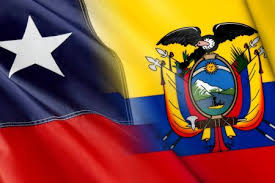 Introducción:
Objetivo General:
Analizar la relación que tiene Ecuador y Chile en el Acuerdo de Complementación Económica No.65 sobre las operaciones comerciales de manzana y palmito que se genera en las empresas dedicadas a esta actividad.
Objetivo Específicos:
Analizar e identificar la situación actual que se da en las operaciones comerciales.

Examinar los puntos principales y los objetivos establecidos en el ACE No.65

Conocer la participación de las empresas ecuatorianas que se dedican a esta actividad.
Marco Teórico:
Teoría de Integración Económica de Bela Belassa:
Teoría de Libre Comercio de Adam Smith:
“Como un proceso y como un estado de cosas”
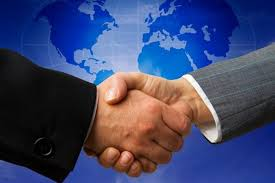 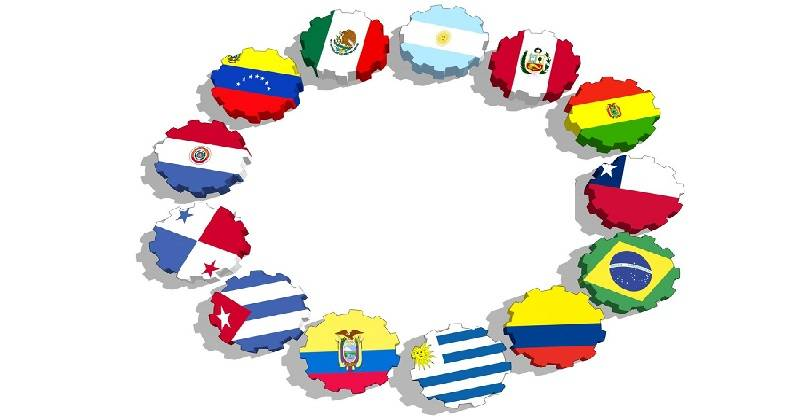 Mayor especialización, productividad, provisión de bienes y servicios para satisfacer necesidades a la población
Teoría Neo funcionalista de Ernst Hass:
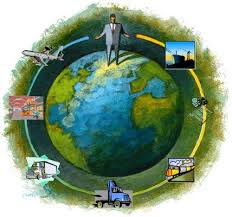 La integración es un proceso de incremento que mejora los límites entre el sistema de organizaciones internacionales y el entorno de un estado.
Comercio Exterior de Chile:
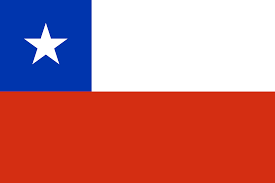 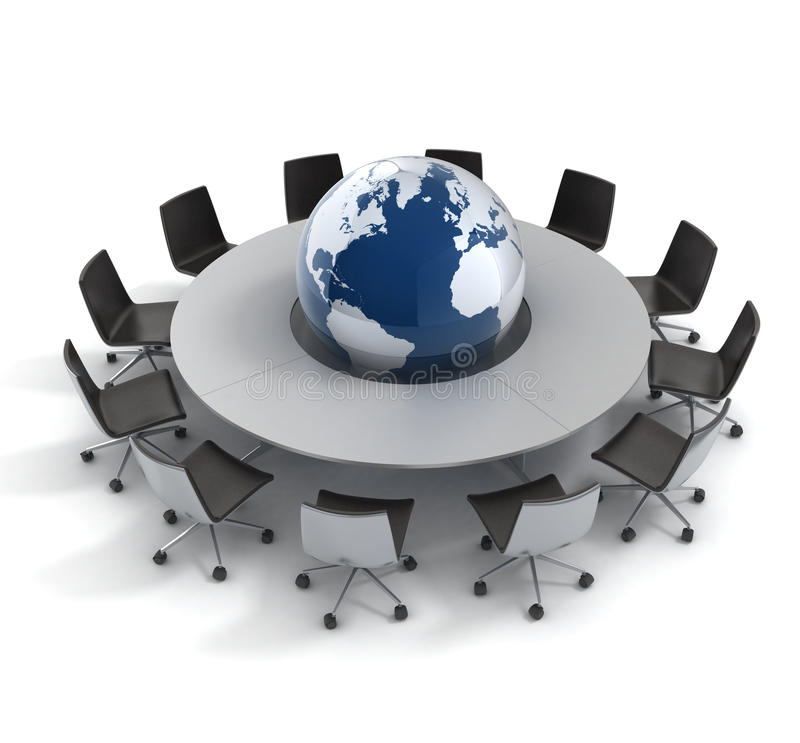 Política Arancelaria:
Apertura comercial
Unilateral
Bilateral y multilateral
Mejorar el mercado interno y explotación recursos mineros
10% al 6%
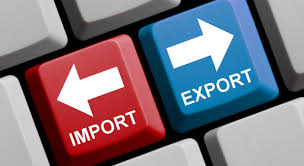 Comercio Exterior de Ecuador:
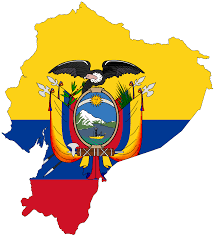 País exportador de petróleo y productos agrícolas.
Época colonial: Exportador de Oro
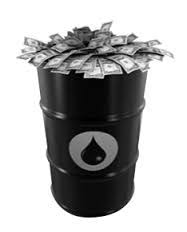 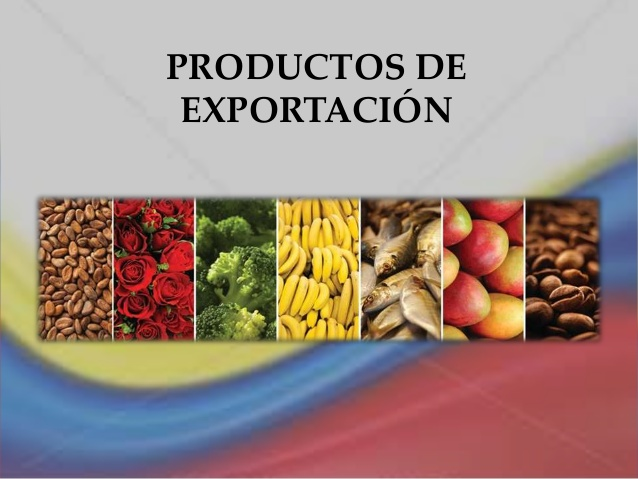 Boom petrolero “1972”
Café, cacao, banano, pescado entre otros.
Fortalecer sectores estratégicos
Crisis financiera
“2008-2009”
“2014”
Iniciativa del gobierno
Matriz productiva
Beneficio del país.
Comercio Bilateral:
Acuerdos y tratados
Acuerdo de Asociación.

Comisión Especial Derecho del mar y limites marítimos.

Convenio de extradición.

Convenio de reconocimiento de grados y títulos.

Acuerdo de complementación Económica (ACE).

Entre otros.
Acuerdo de Complementación Económica No.65:
Disminuir los obstáculos al comercio exterior.

Normas sanitaria y fitosanitaria, origen.

Solución de controversias (asuntos aduaneros).
ACE No.65 (25 de enero del 2010)
Remplazando al antiguo ACE No.32 (1994)
Recoge lo negociado en el antiguo ACE (materia de bienes, lista de desgravación, arancel especifico)
Finalidad
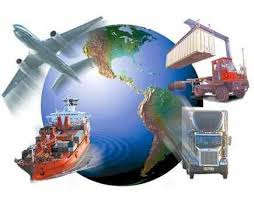 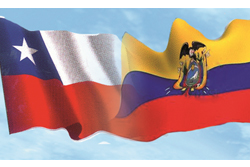 Objetivos del Acuerdo:
Fortalecer las actividades comerciales. (Expansión y diversificación)
Competencia Leal
Aumentar las oportunidades de la inversión extranjera.
Puntos del Acuerdo
Importaciones de manzana fresca desde Chile a Ecuador
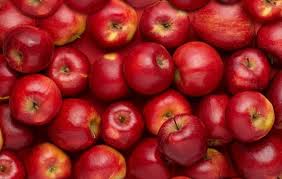 Competidores en producción de manzana
Arancel preferencial del 100% con vigencia indefinido
Estados Unidos, Europa y China
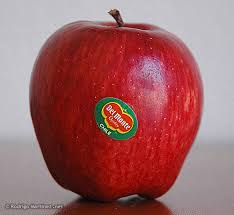 Requisitos para el ingreso a Ecuador
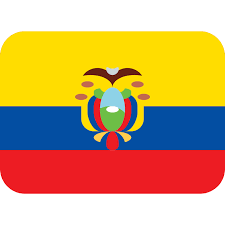 Certificado de Origen
Certificado fitosanitario
Inspección fitosanitaria (Punto de ingreso).
Contenido en empaques o cajas nuevas
Chile es el 4to exportador a nivel mundial de manzana.
Ecuador es el 3ro destino para la X de este fruto
Países proveedores de manzana a Ecuador
Expresado en miles de dólares
En el años 2013 a 2014 con un aproximado de $49216 (miles de dólares).

Año 2015-2016 se estableció una salvaguardia del 45% .
Países proveedores de manzana a Ecuador
Expresado en toneladas
En el año 2014 Chile exporto a Ecuador aproximadamente 60854 toneladas anuales siendo un valor muy alto y rentable para este país.
Frutera Don Marcos 
Basesurcorp 
Frutera del Litoral 
Transmariner
En el periodo 2012-2017, en el año 2014 se importo un total de 67200 toneladas.

En el año 2016 el monto en toneladas disminuye a 34704 toneladas, casi la mitad) del año 2014.
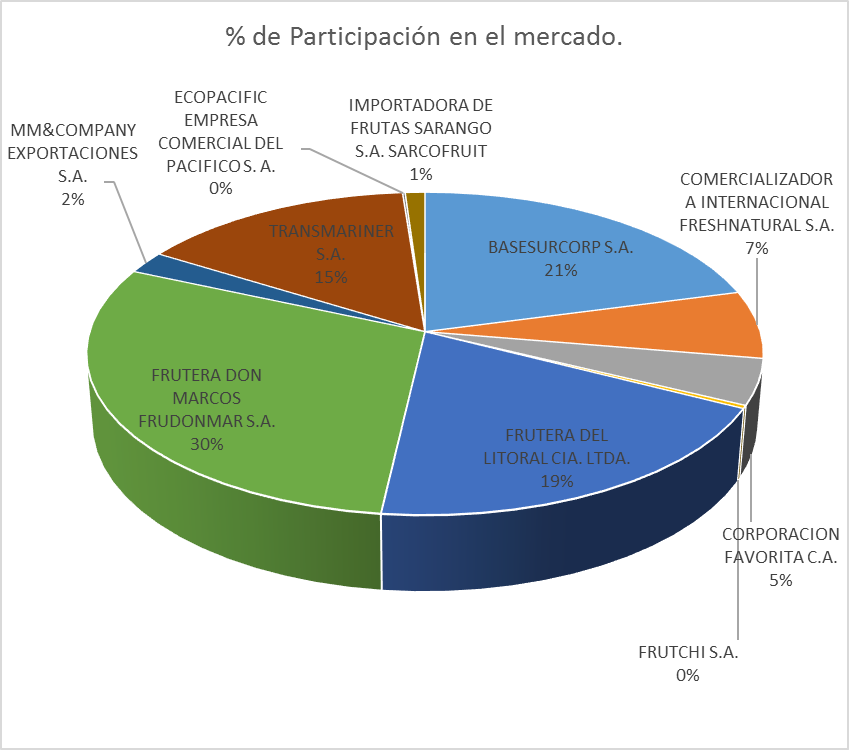 Frutera Don Marcos 30%
Basesurcorp 21%
Frutera del Litoral 19%
Transmariner 15%
Exportaciones de Palmito en conserva desde Ecuador a Chile.
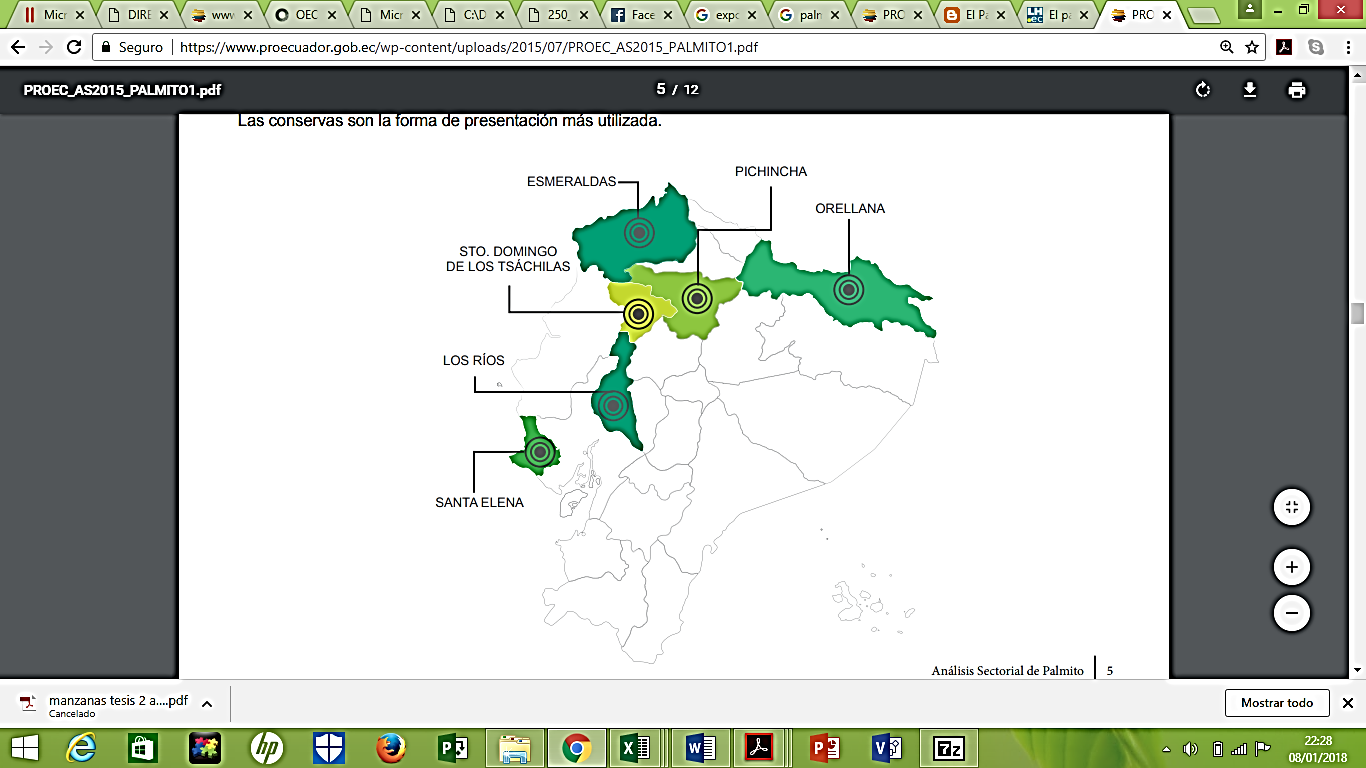 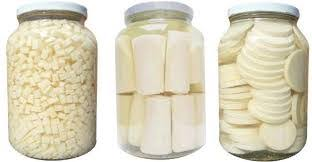 Palmito en conserva
Corazones de Palmito
Palmito en medallones
Palmito entero
Palmito en Trozos
Año 1967 inicia su producción y comercialización.
Año 1991 proceso de enlatado
80% tiene espinas y 20% no, mejor presentación en conserva.
Certificaciones del palmito para su exportación:
Arancel o impuesto local:
Requisitos para el ingreso a Chile:
Sobrepasa $1000 este proceso lo realiza el Agente de Aduana.
Requisitos de exportación sanitarios y fitosanitarios y reglas de origen
Declaración de ingreso.
Conocimiento de embarque.
Factura comercial
Packing list
Certificado sanitario y fitosanitario.
Certificado de origen
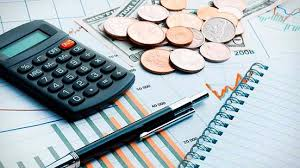 Certificado de Origen
Principales destinos de exportación de palmito que tiene Ecuador.
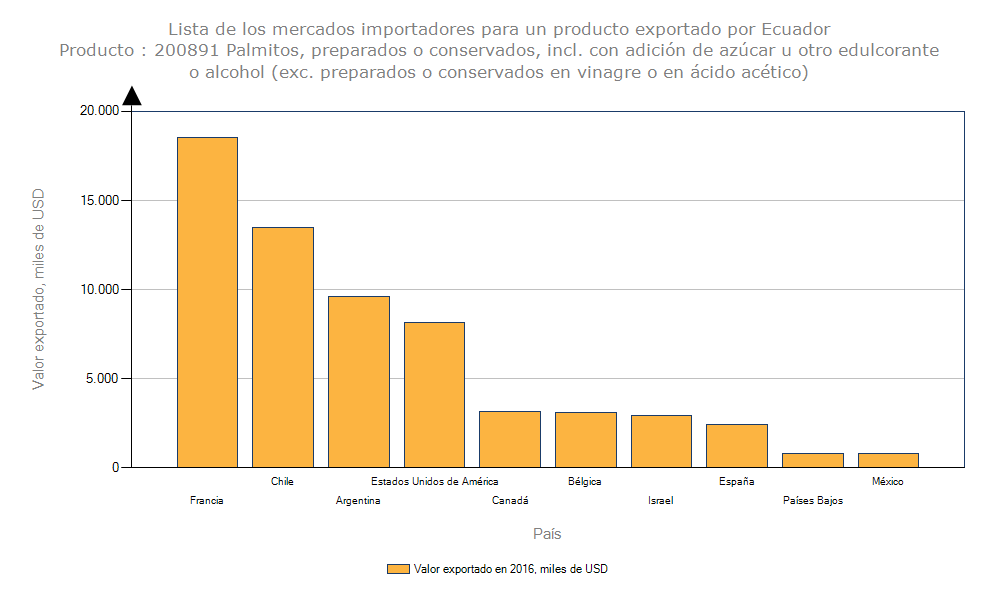 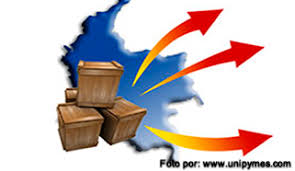 Francia, Chile, Argentina, USA, Canadá
Países proveedores de Palmito a Chile
Expresado en miles de dólares
Ecuador es el principal exportador de palmito a Chile.
En el 2014 se exporto $16259 (miles de dólares)
Países proveedores de Palmito a Chile
Expresado en toneladas
Entre el periodo 2012-2016, Ecuador ha exportado 34890 toneladas de palmito en conserva.
En el periodo 2012-2017, la empresa Procesadora Continental de alimentos tiene un monto a $ 25.684.539 colocándose en el primer lugar en realizar esta operación comercial con Chile.
Inaexpo e Incopalmito que tienen valores significantes, el resto de empresas tienen una participación favorable dentro del mercado.
Entre el periodo 2012-2017 que en su totalidad se ha comercializado 88´167.386 toneladas aproximadamente el cual es la suma de todas las empresas y años-
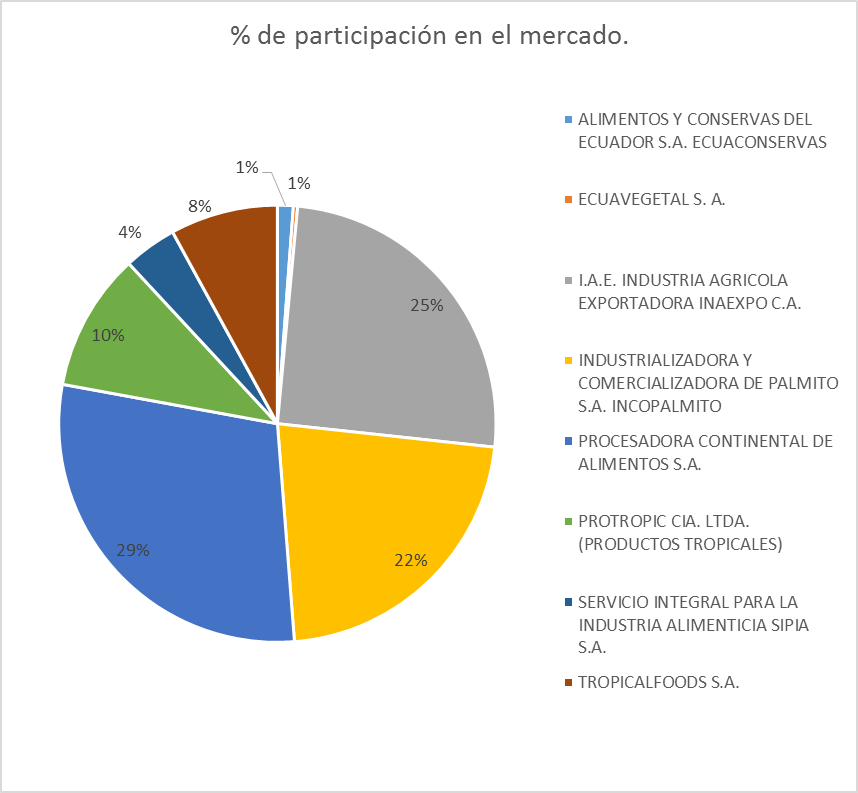 Procesadora Continental 29%
INAEXPO 25%
Incopalmito 22%
Protropic 10%
Balanza Comercial Total
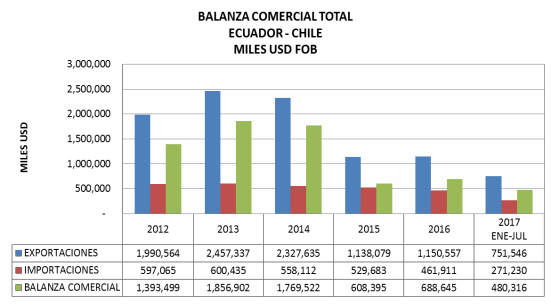 Resultados
La relación histórica Ecuador y Chile en los ámbitos políticos, cooperación internacional, culturales y económicos han sido favorables para ambas partes en el transcurso de los años, además el ACE No.65 ha permitido que más del 98% del productos ecuatorianos ingrese con arancel 0 al mercado chileno y viceversa ,cumpliendo toda la normativa vigente establecida en el acuerdo.
El ACE No.65 si influye en las actividades comerciales de las empresas ecuatorianas que se dedican a la importación de manzana y de igual manera a la exportación de palmito hacia el país chileno pues al considerarse producto de alta demanda ambos mercados y las preferencias que tienen los consumidores (cliente) ante estos productos.
Comentarios:
Ecuador y Chile deben mantener y fortalecer sus relaciones comerciales ya que representa una gran oportunidad para ambos países al tener buenas relaciones entre ambos gobiernos que buscan oportunidades para los empresarios y se puedan intercambiar bienes y servicios fácilmente.
Chile al ser el segundo destino que exporta Ecuador y al considerarse en uno de los consumidores de la oferta exportable en productos tradicionales y no tradicionales se debe dar mayor importancia al proceso de negociación para fortalecer los lazos comerciales, dando prioridad también a los demás productos que son atractivos para el mercado chileno en precio y calidad. En lo establecido en el ACE N°65 las comisiones deben estudiar los potenciales productos estrella y se fomente un acuerdo de libre comercio en un futuro.
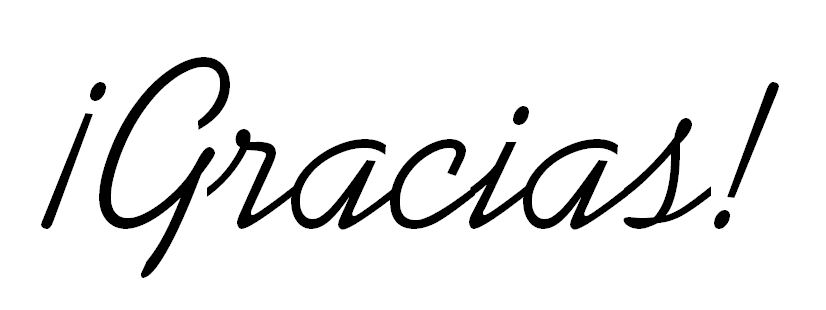